Knowing Genders
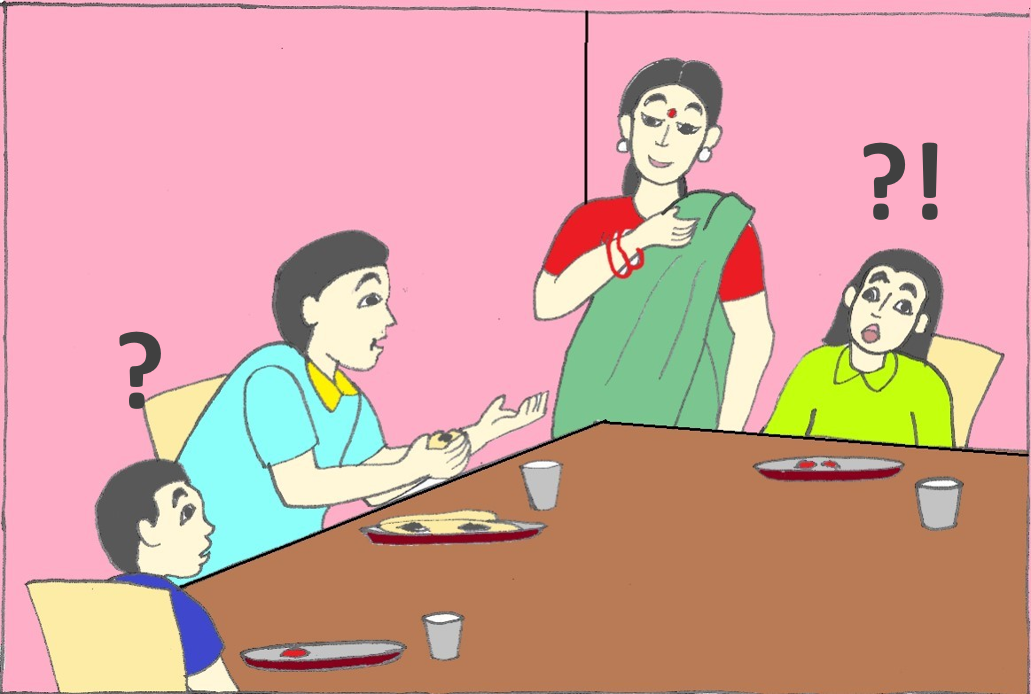 [Speaker Notes: Notes for Teacher - < Information for further reference or explanation >
Suggestions: <Ideas/ Images/ Animations / Others – To make better representation of the content >
Source of Multimedia used in this slide -  <Please provide source URL where we find the image and the license agreement> 
<mother and father> <SSSVV Image Gallery: Search Keyword “mother”>]
Gender Nouns
Neuter
Gender Nouns show the difference between male & female
Common Nouns refer to both male and female
Neuter Nouns refer to things
Feminine
Masculine
Common
[Speaker Notes: Notes for Teacher - < Information for further reference or explanation >
Suggestions: <Ideas/ Images/ Animations / Others – To make better representation of the content >
Source of Multimedia used in this slide -  <Please provide source URL where we find the image and the license agreement>]
Masculine Gender
Masculine nouns
Men and Boys
Male species (Animals and Birds)
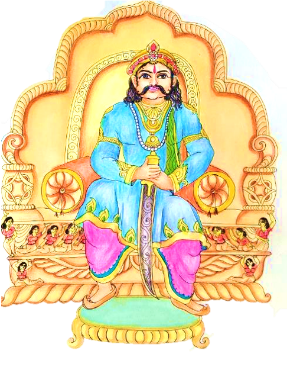 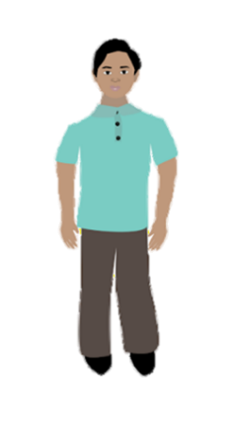 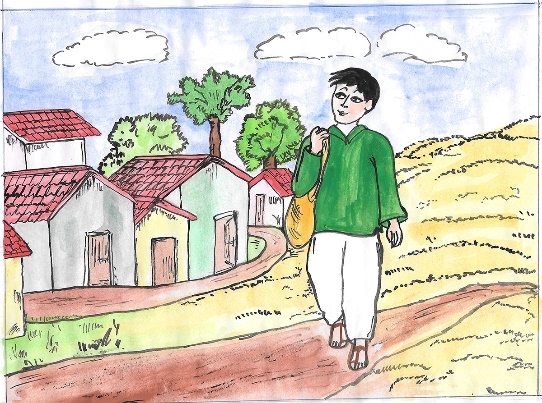 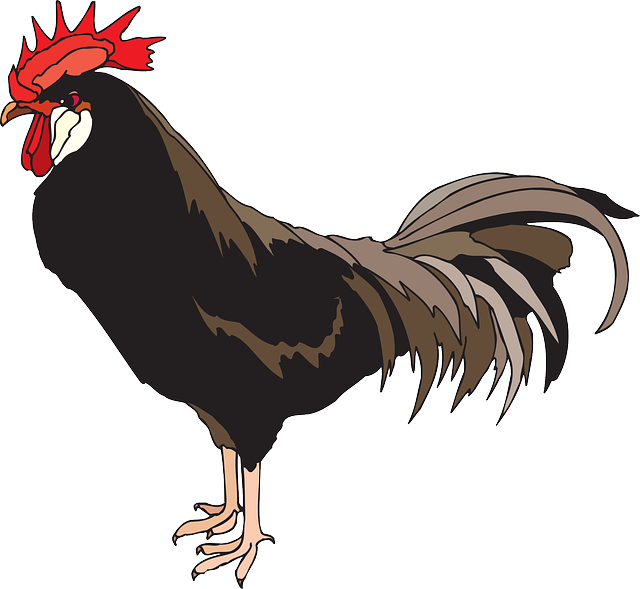 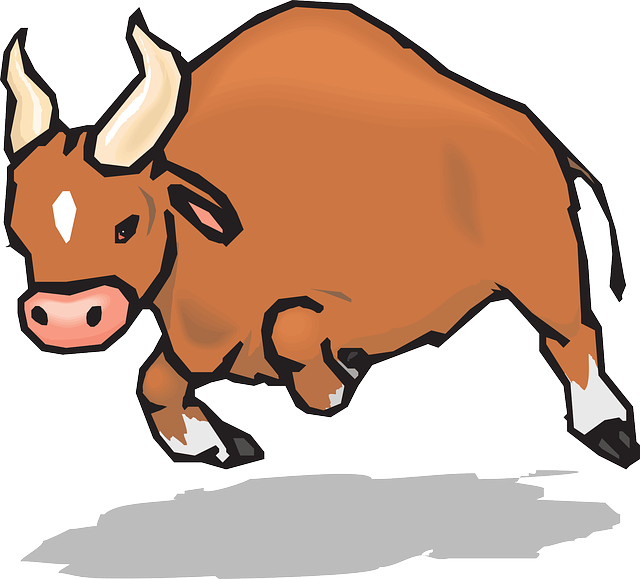 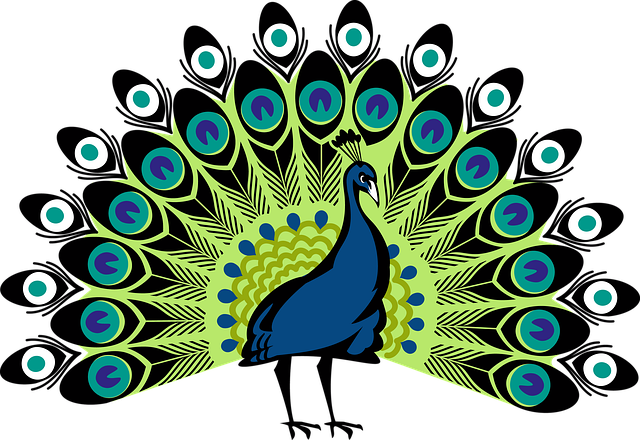 boy
king
grandfather
bull
peacock
rooster
[Speaker Notes: Notes for Teacher - < Information for further reference or explanation >
Suggestions: <Ideas/ Images/ Animations / Others – To make better representation of the content >
Source of Multimedia used in this slide -  <Please provide source URL where we find the image and the license agreement> 
<Boy> - <SSSVV: Search Keyword “farmer story”>
<man> - <SSSVV: Search Keyword “boy”>
<King> - <SSSVV: Search Keyword “king”>
<Bull> - <https://pixabay.com/vectors/bull-horns-charging-matador-angry-45978/>
<Peacock> - <https://pixabay.com/illustrations/peacock-feather-colorful-gorgeous-4948658/>
<Roaster> - <https://pixabay.com/vectors/rooster-cockerel-cock-male-chicken-45940/>]
Masculine Gender
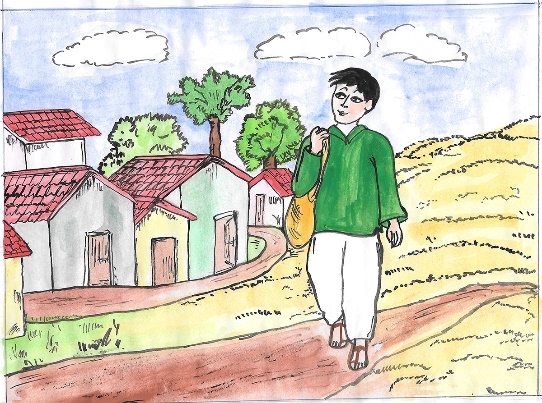 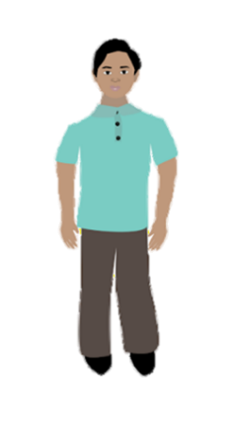 Examples
Salim is a seven-year-old boy.
My grandfather is a kind man.
The peacock is our National bird.
The crowing of the rooster can be heard at the break of dawn.
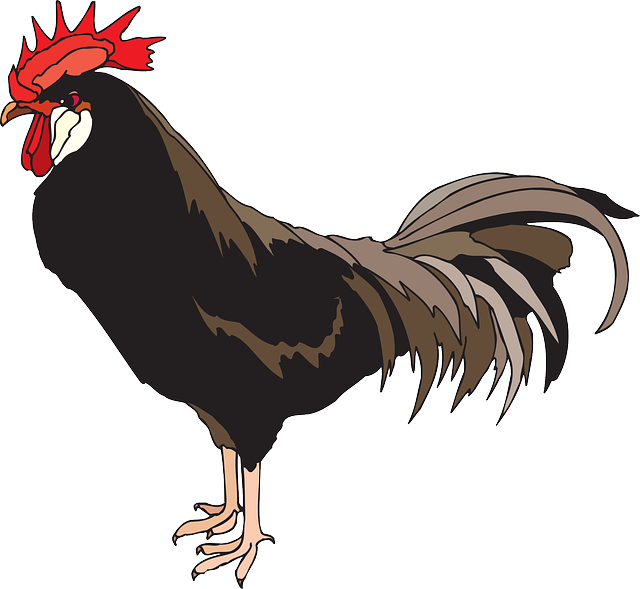 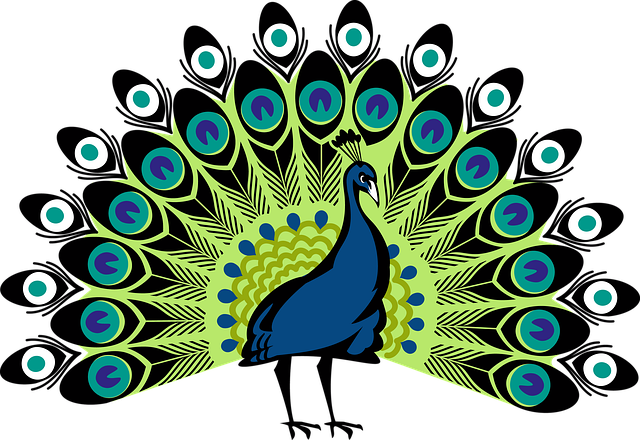 [Speaker Notes: Notes for Teacher - < Information for further reference or explanation >
Suggestions: <Ideas/ Images/ Animations / Others – To make better representation of the content >
Source of Multimedia used in this slide -  <Please provide source URL where we find the image and the license agreement>]
Feminine Gender
Feminine nouns
Women and Girls
Female species (Animals and Birds)
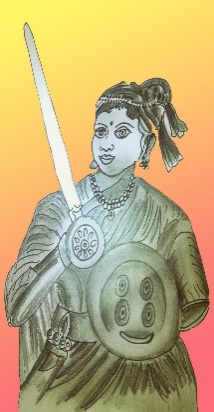 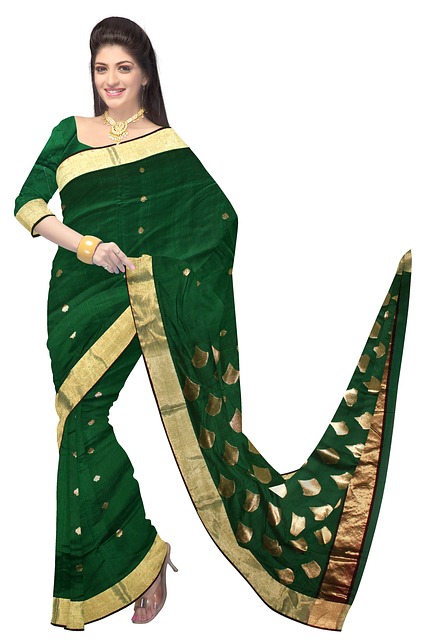 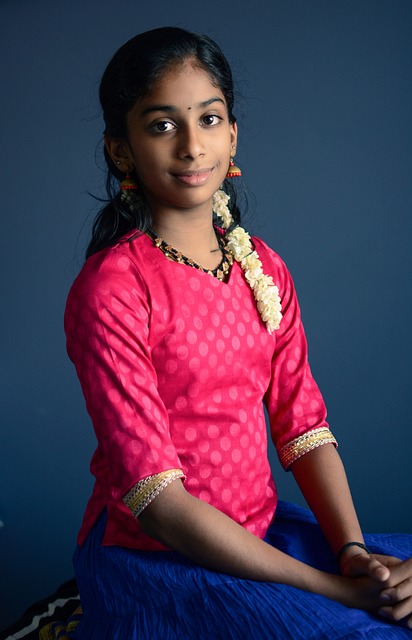 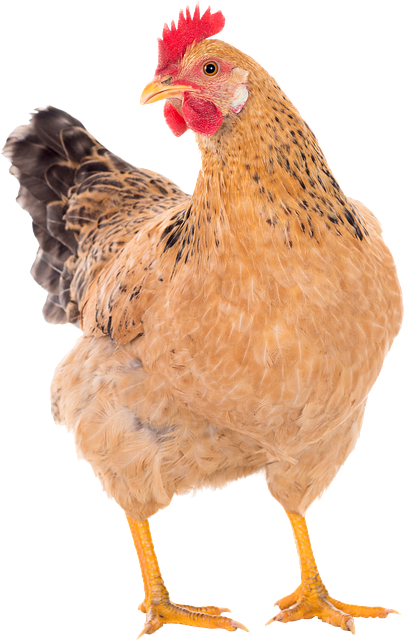 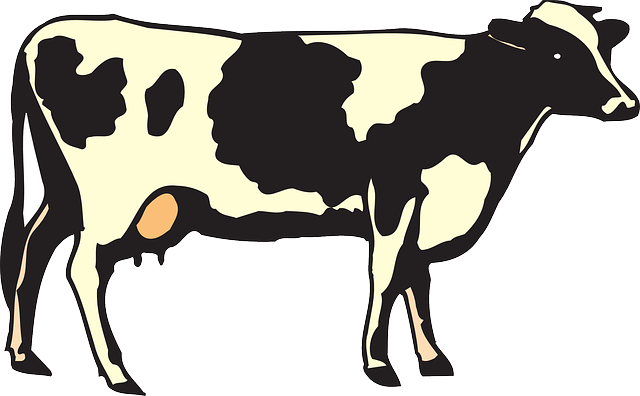 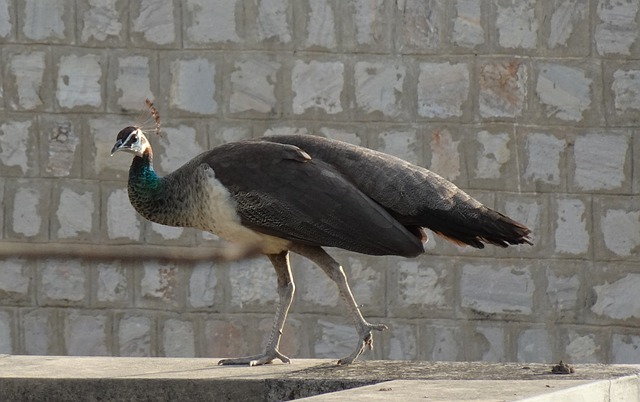 girl
queen
woman
hen
cow
peahen
[Speaker Notes: Notes for Teacher - < Information for further reference or explanation >
Suggestions: <Ideas/ Images/ Animations / Others – To make better representation of the content >
Source of Multimedia used in this slide -  <Please provide source URL where we find the image and the license agreement> 
<queen> <SSSVV - portrait rani-lakshmi-bai-queen-portrait-5368 Rani lakshmi bai, queen, portrait>
<Girl> - <https://pixabay.com/photos/beautiful-young-indian-girl-2271357/>
<woman> - <https://pixabay.com/photos/woman-sari-green-saree-fashion-360377//>
<cow> - <https://pixabay.com/vectors/cow-livestock-cattle-farm-animal-44695/>
<Peahen> - <https://pixabay.com/photos/bird-peahen-peafowl-female-peacock-5156288/>
<hen> - <https://pixabay.com/photos/chicken-hens-pullet-3070851//>]
Feminine Gender
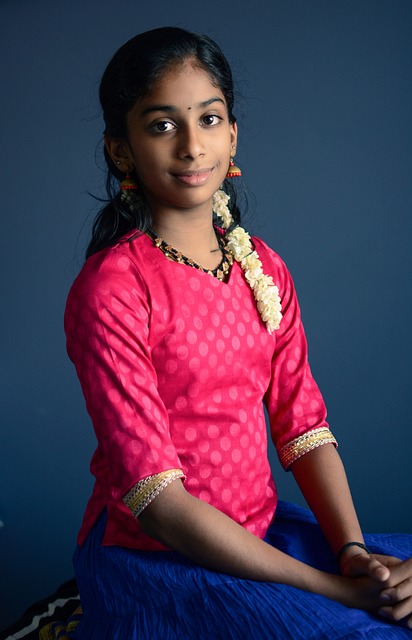 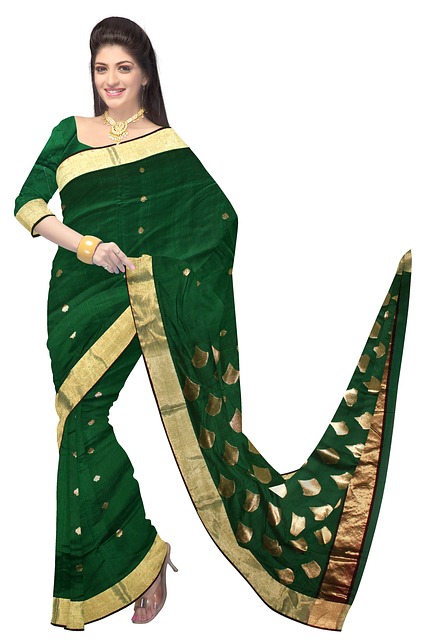 Examples
That  girl is my sister.
Women love to wear sarees.
The peahen has a short tail.
The cow gives us milk.
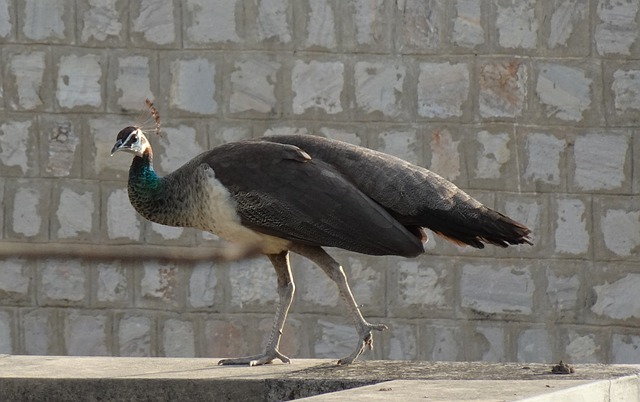 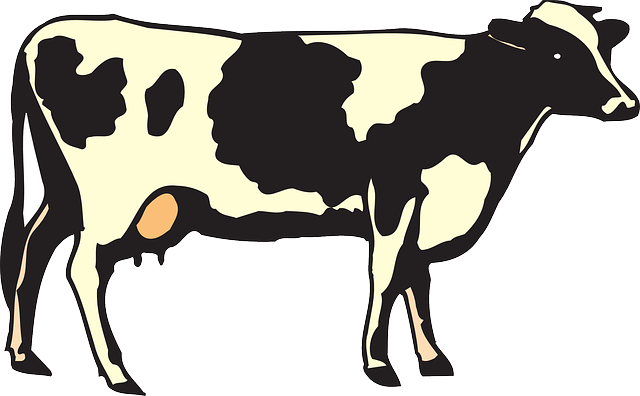 [Speaker Notes: Notes for Teacher - < Information for further reference or explanation >
Suggestions: <Ideas/ Images/ Animations / Others – To make better representation of the content >
Source of Multimedia used in this slide -  <Please provide source URL where we find the image and the license agreement> 
<Girl> - <https://pixabay.com/photos/beautiful-young-indian-girl-2271357/>
<woman> - <https://pixabay.com/photos/woman-sari-green-saree-fashion-360377//>
<cow> - <https://pixabay.com/vectors/cow-livestock-cattle-farm-animal-44695/>
<Peahen> - <https://pixabay.com/photos/bird-peahen-peafowl-female-peacock-5156288/>]
MM INDEX
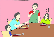 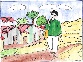 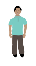 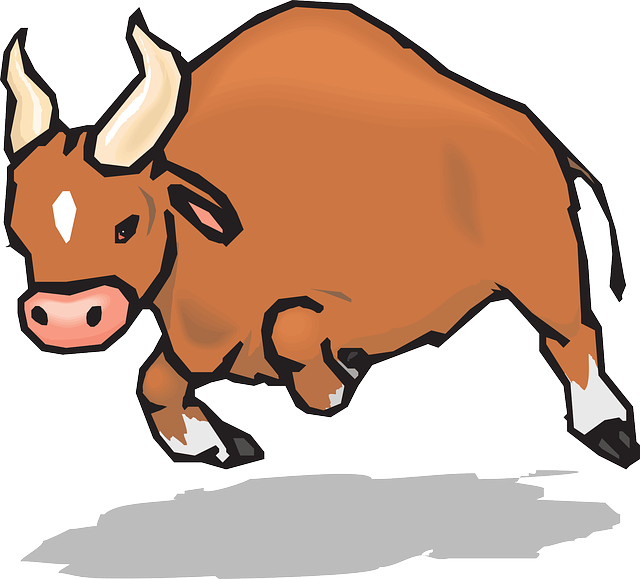 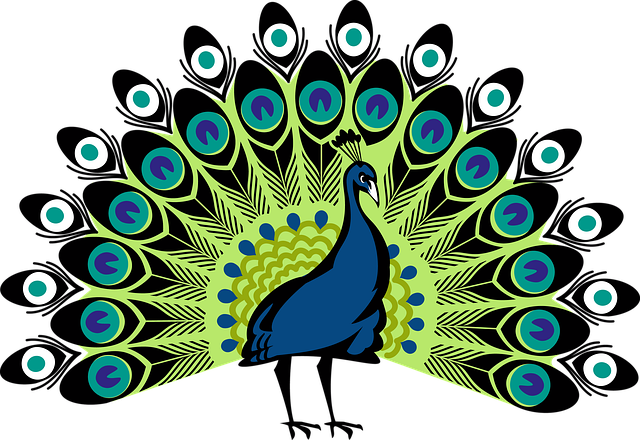 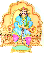 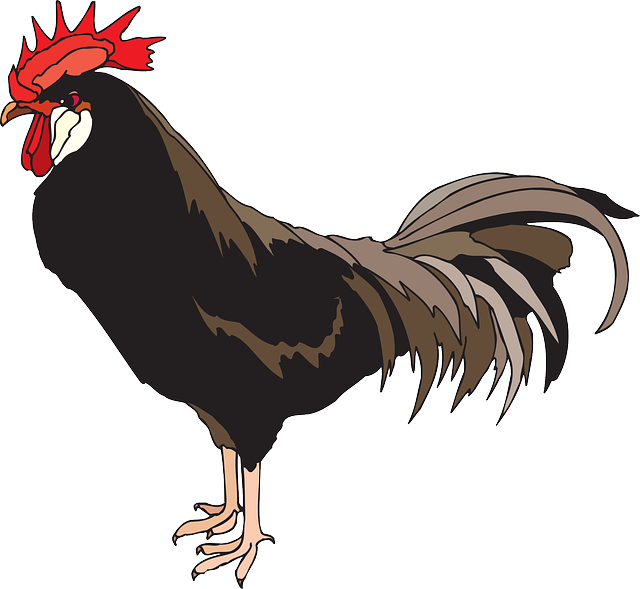 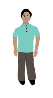 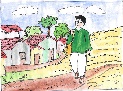 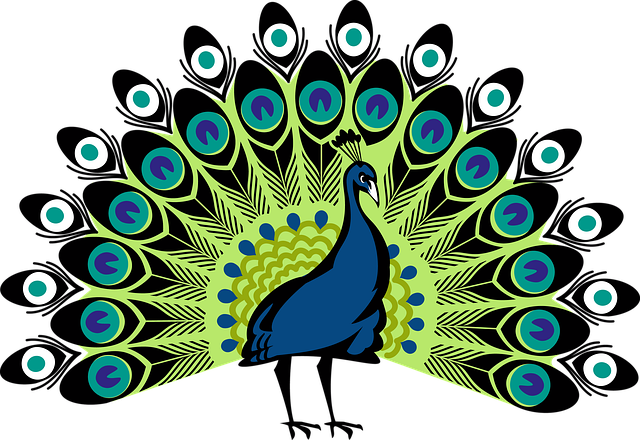 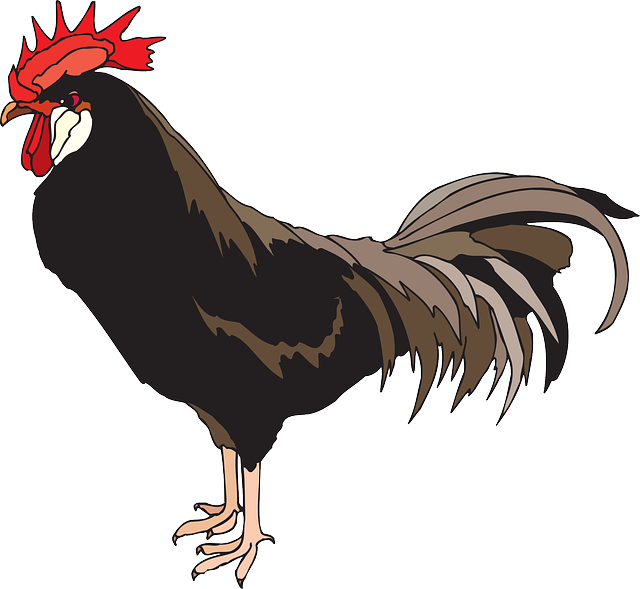 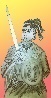 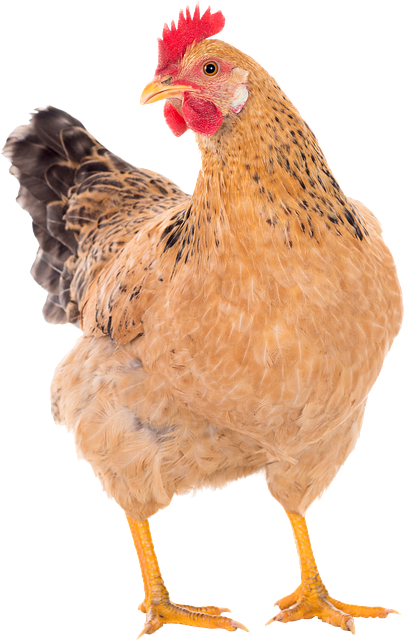 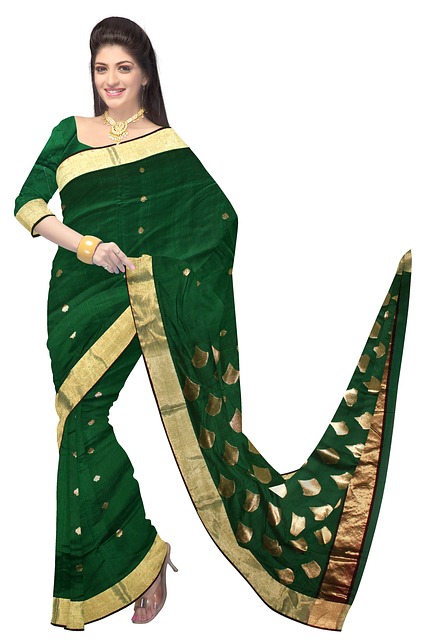 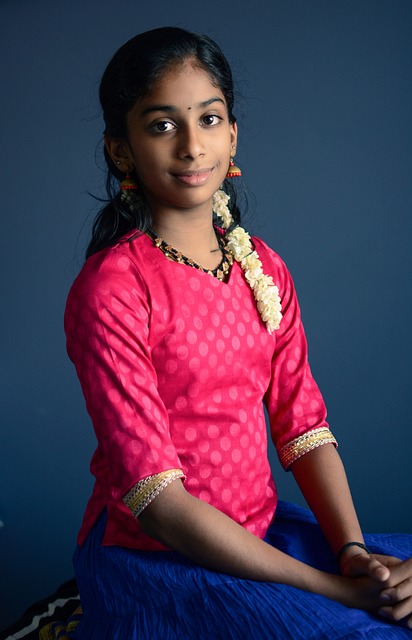 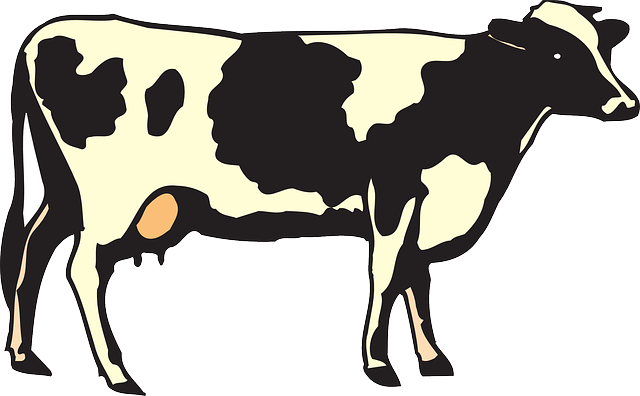 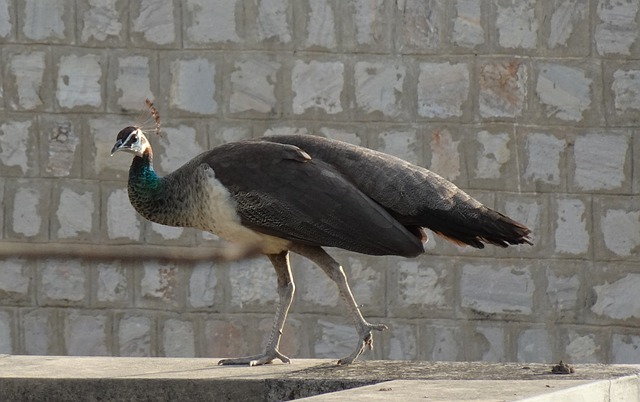 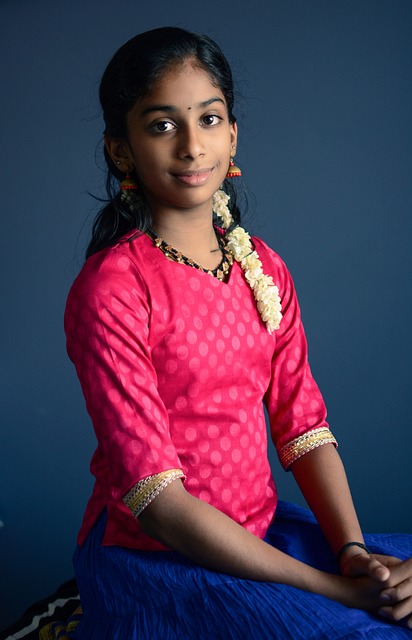 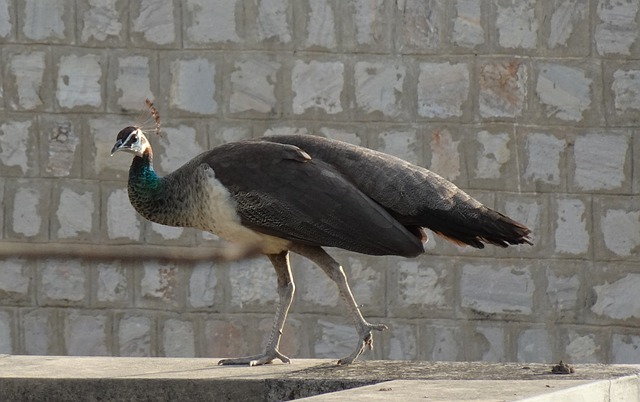 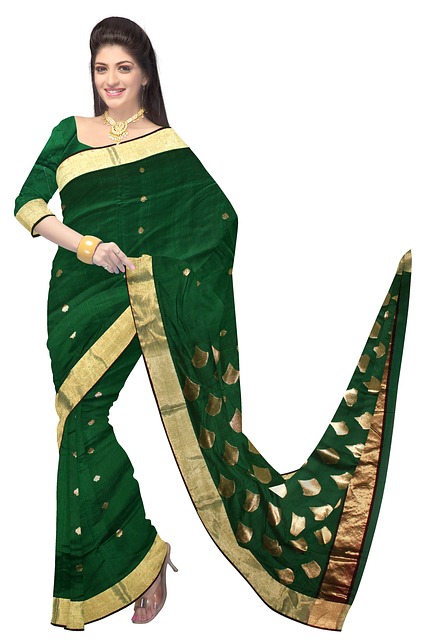 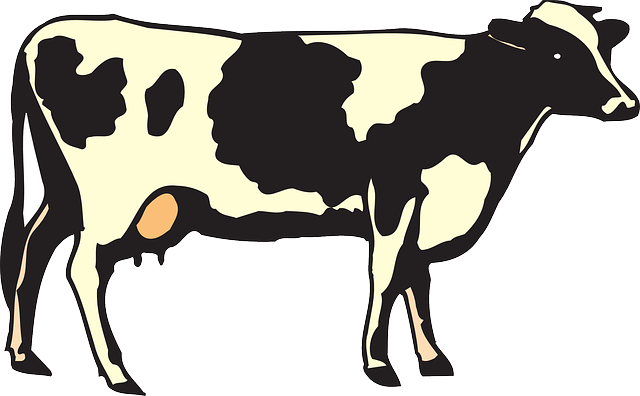 [Speaker Notes: Notes for Teacher - < Information for further reference or explanation >
Suggestions: <Ideas/ Images/ Animations / Others – To make better representation of the content >
Source of Multimedia used in this slide -  <Please provide source URL where we find the image and the license agreement>]